Результати опитування стейкхолдерів (роботодавців) щодо якості освітнього процесу та вдосконалення освітньої програми підготовки здобувачів першого (бакалаврського) рівня вищої освіти
Спеціальність 073 Менеджмент
Кафедра менеджменту та адмініструванняНаціональний університет «Чернігівська політехніка»
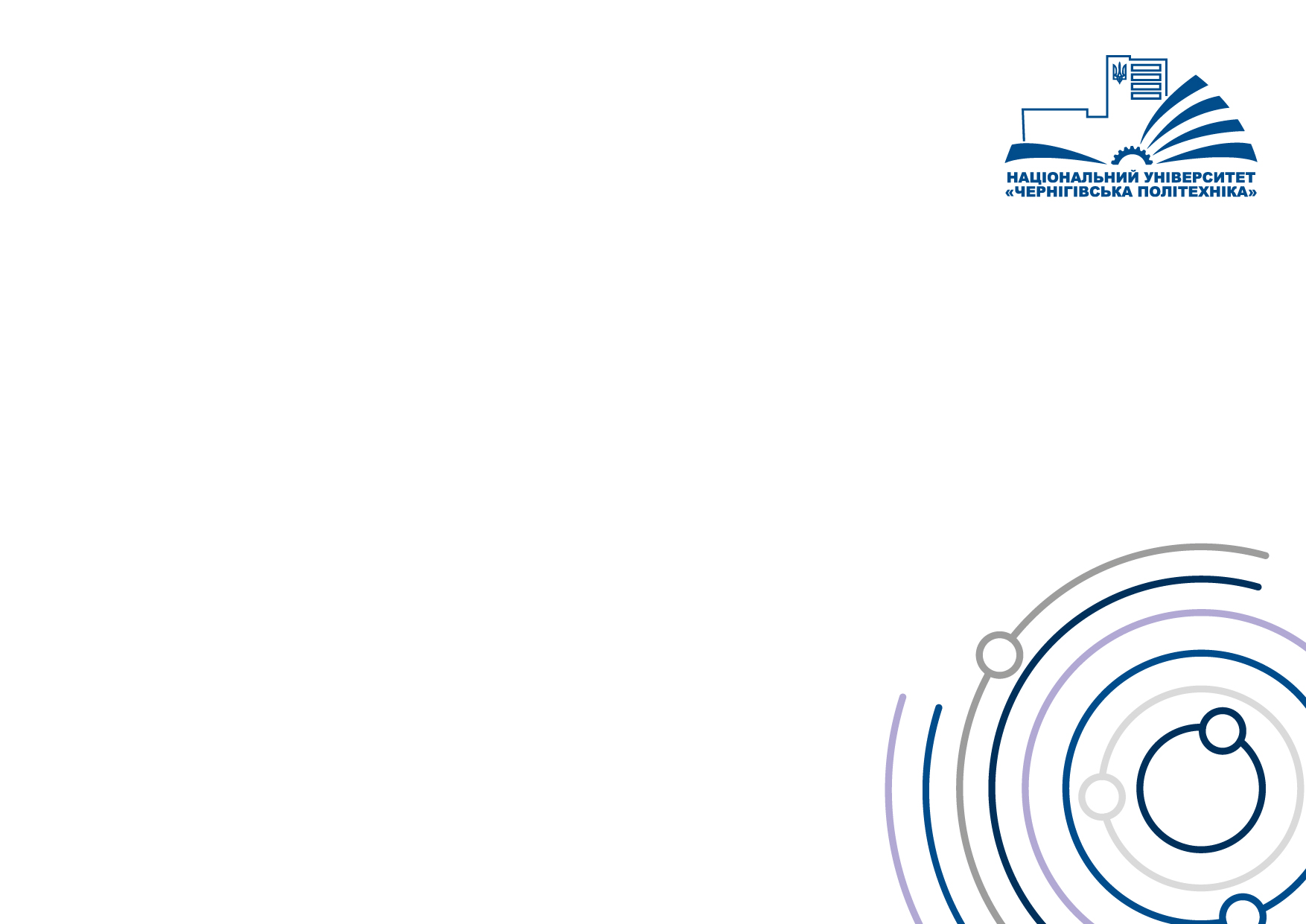 1. Вкажіть, будь-ласка, назву організації / установи, яку Ви представляєте (за бажанням)

Усі учасники опитування виявили бажання зберігати анонімність у проходженні опитування
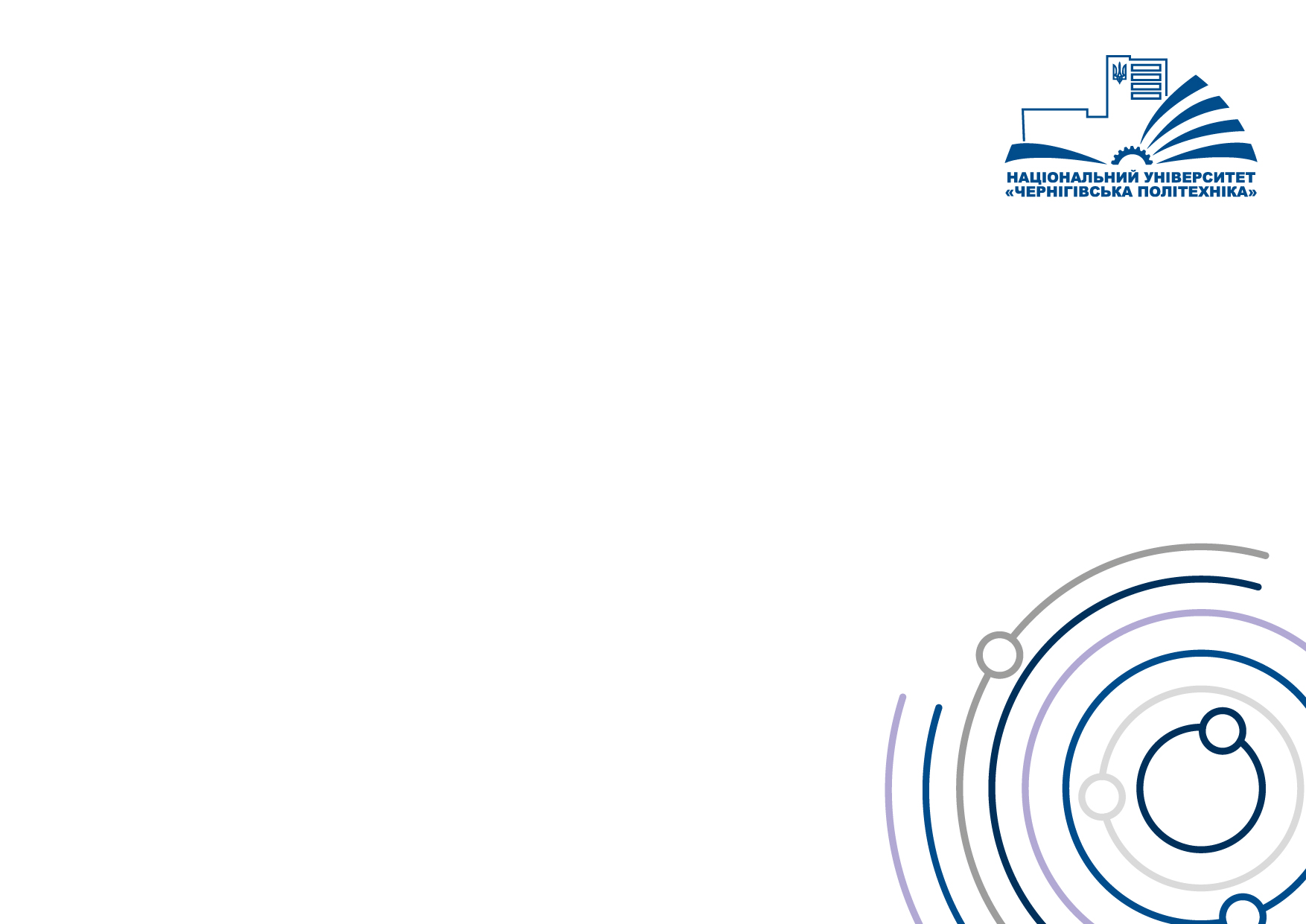 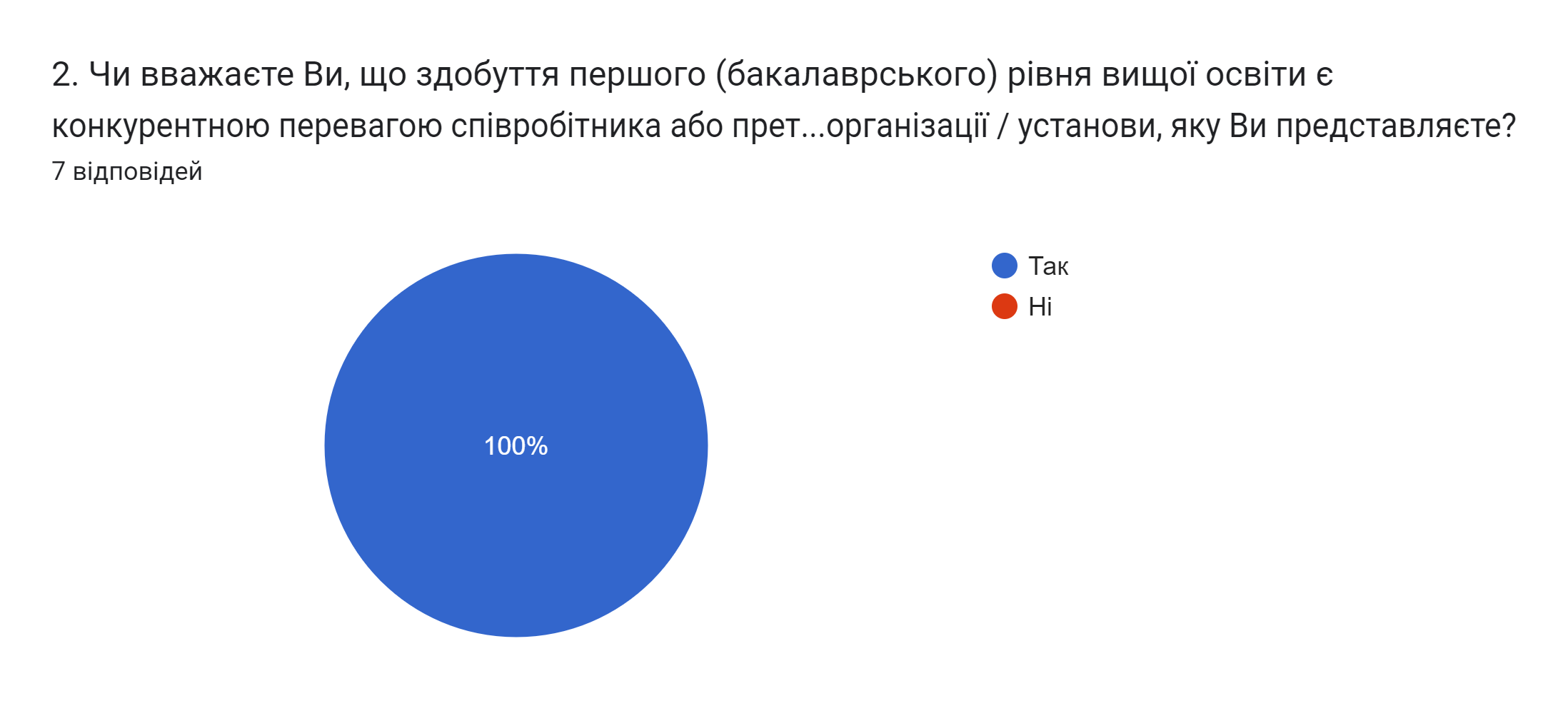 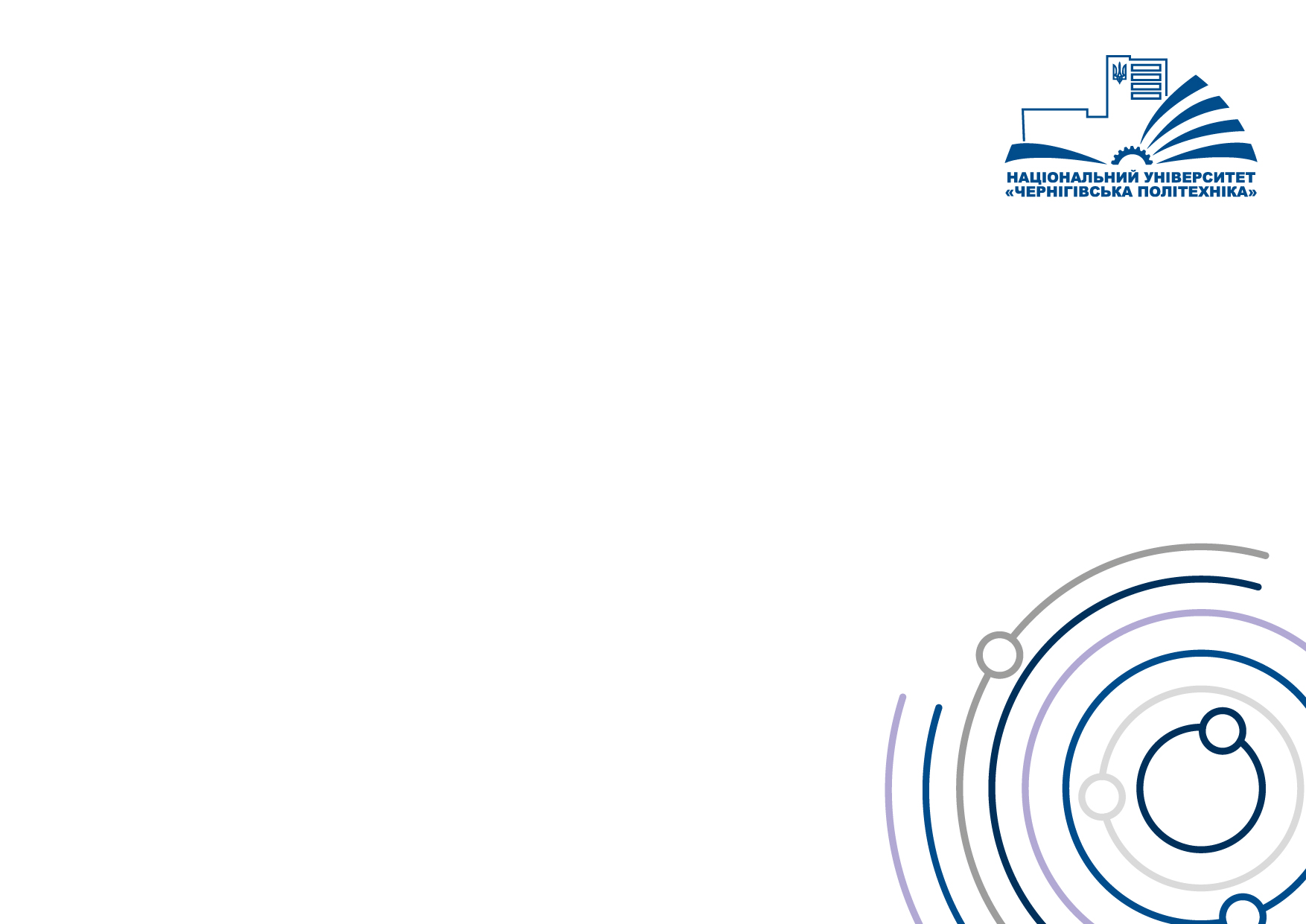 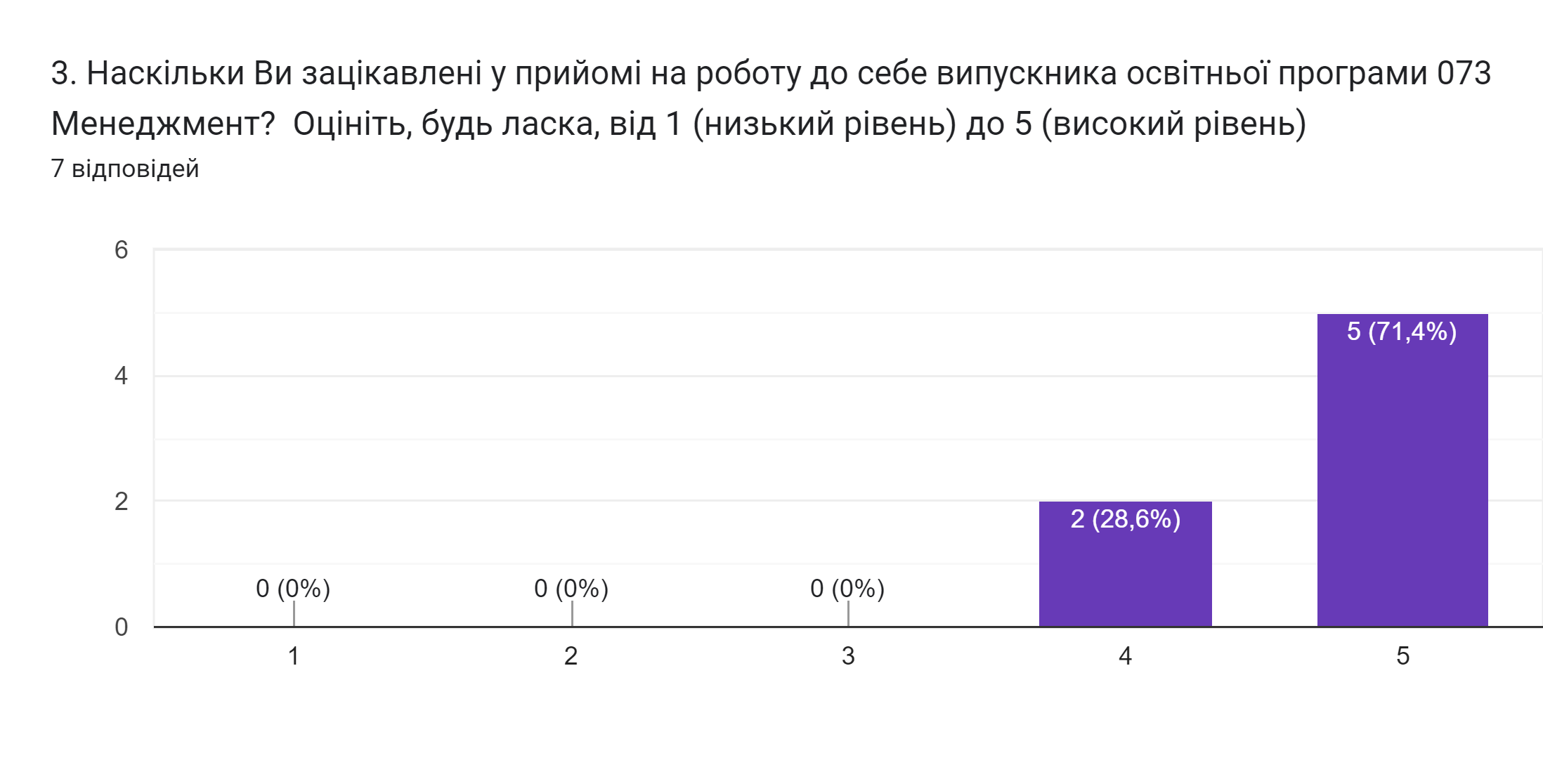 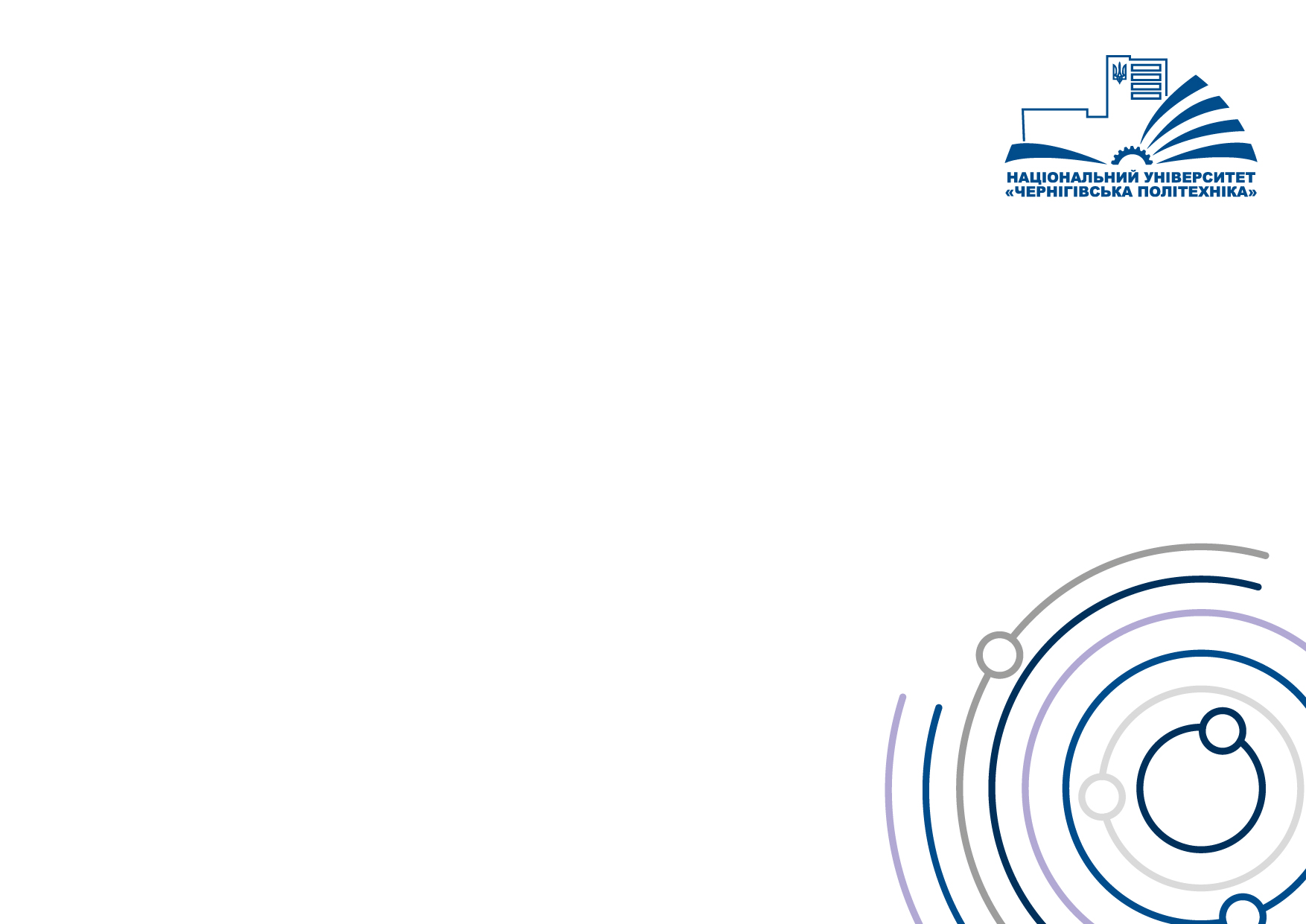 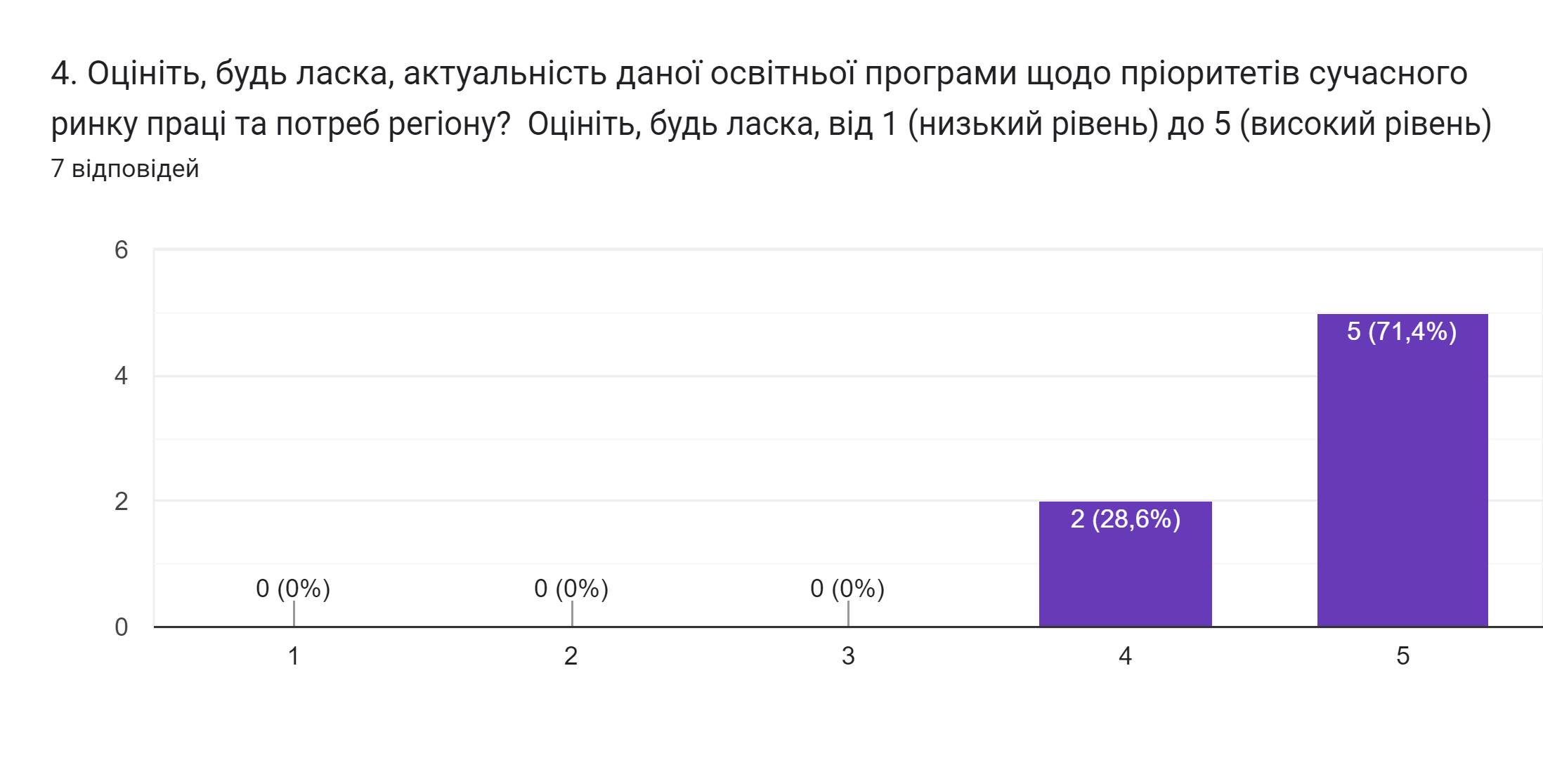 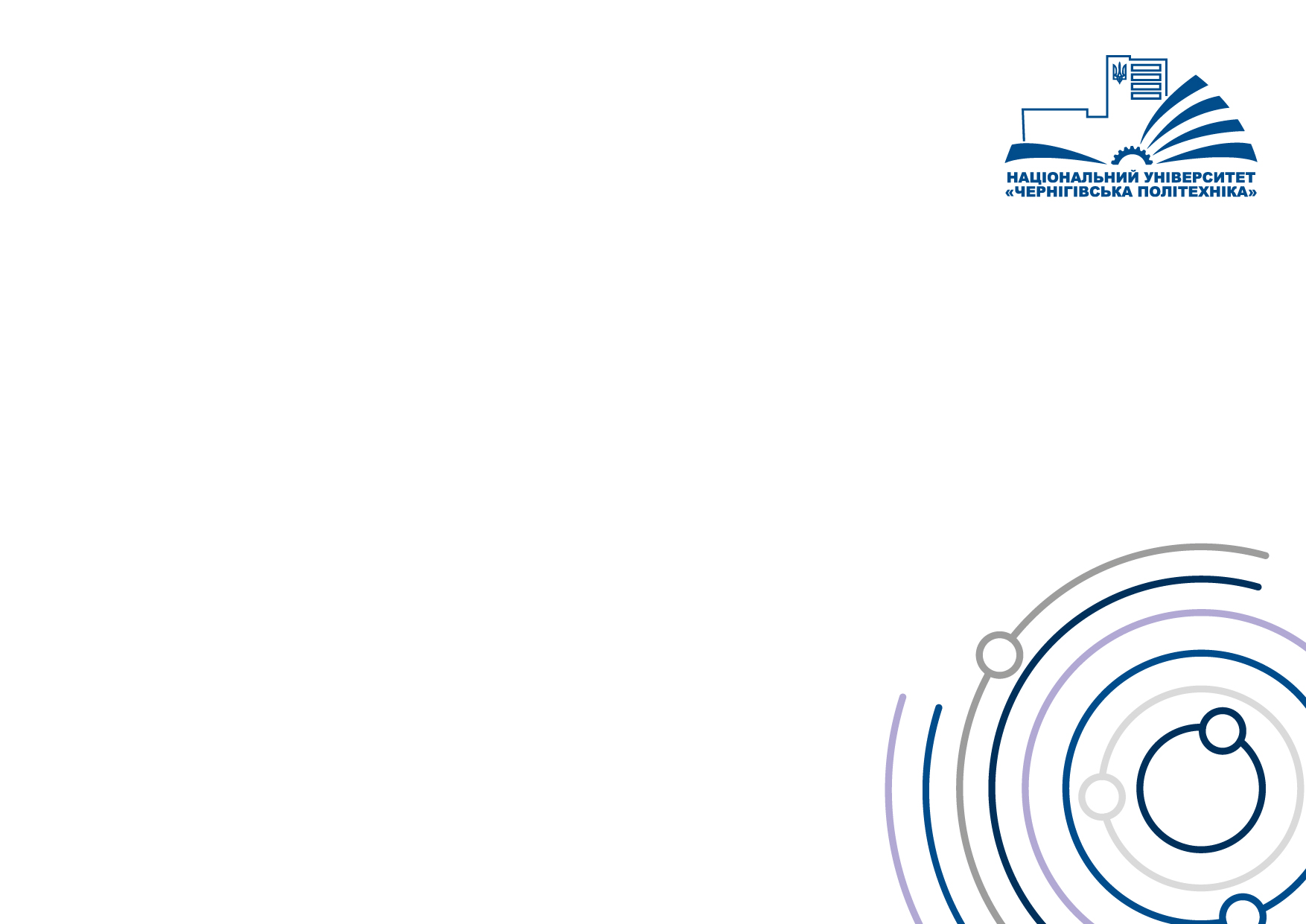 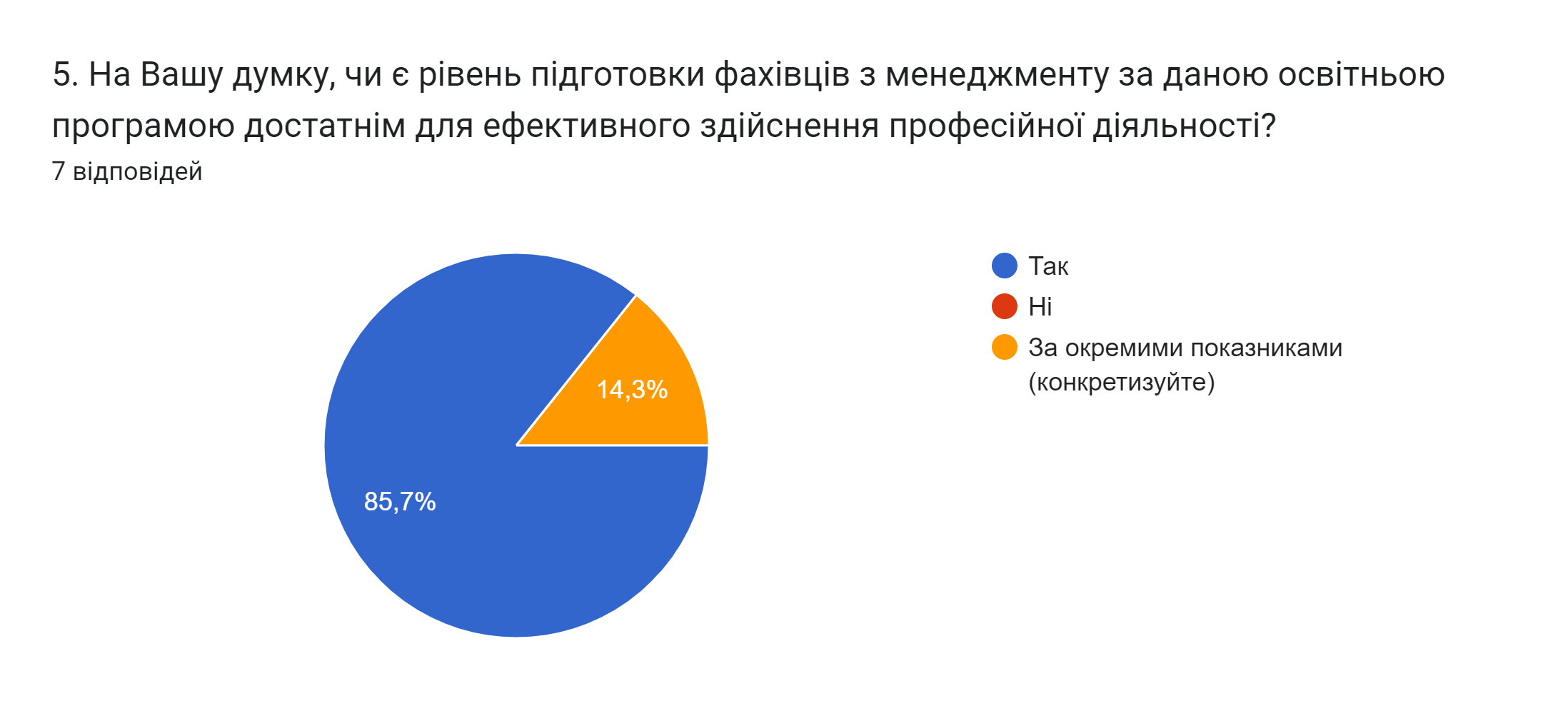 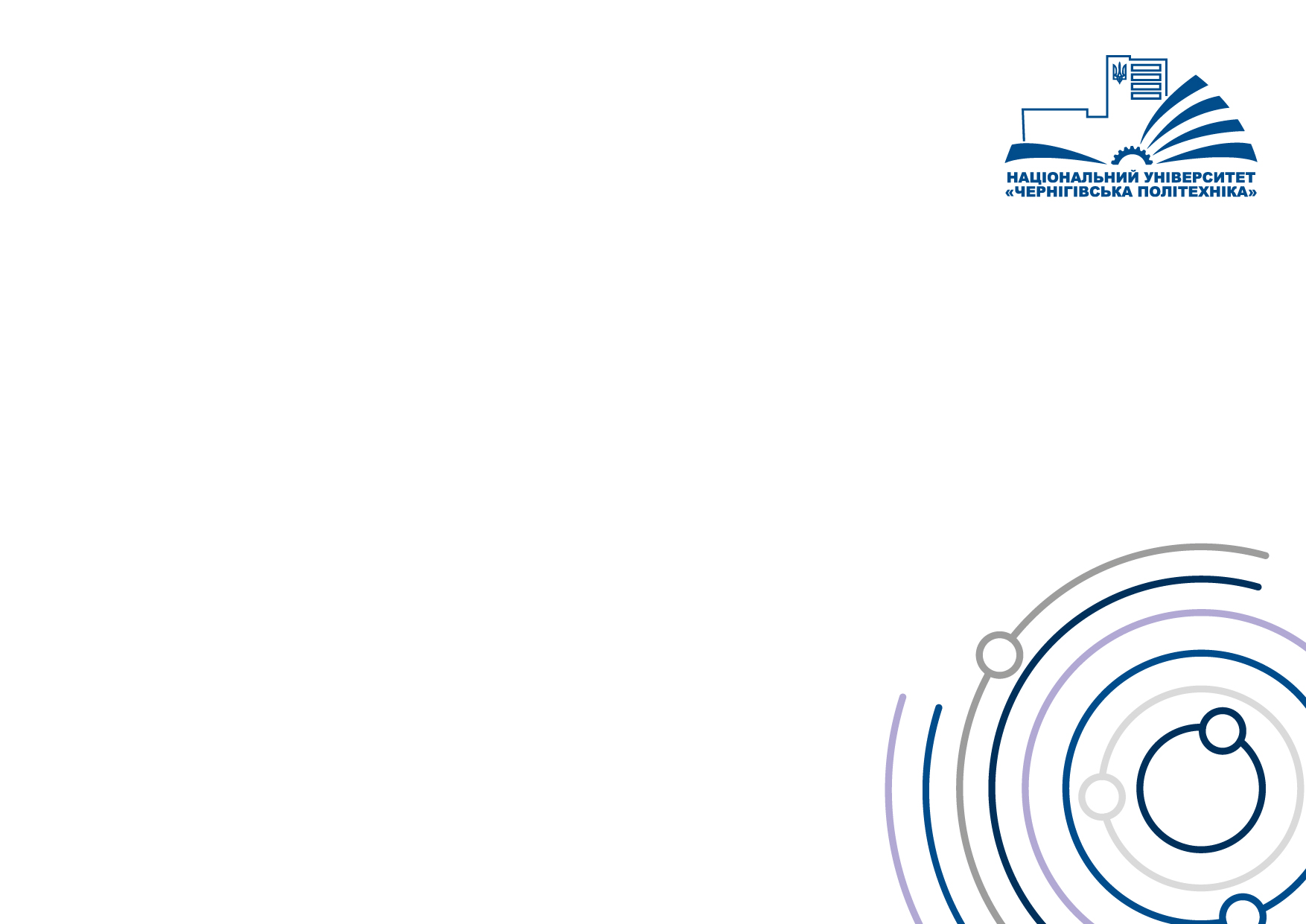 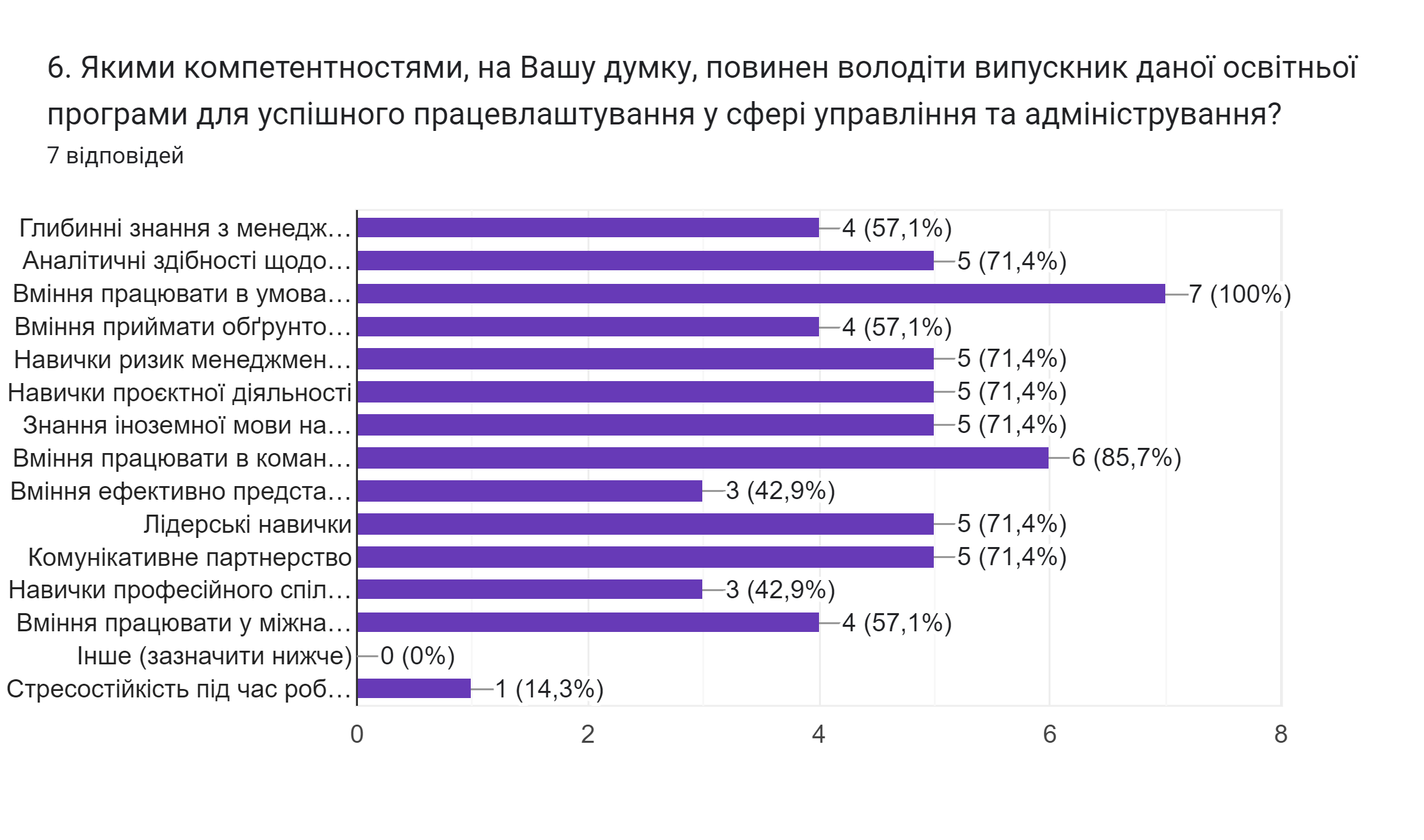 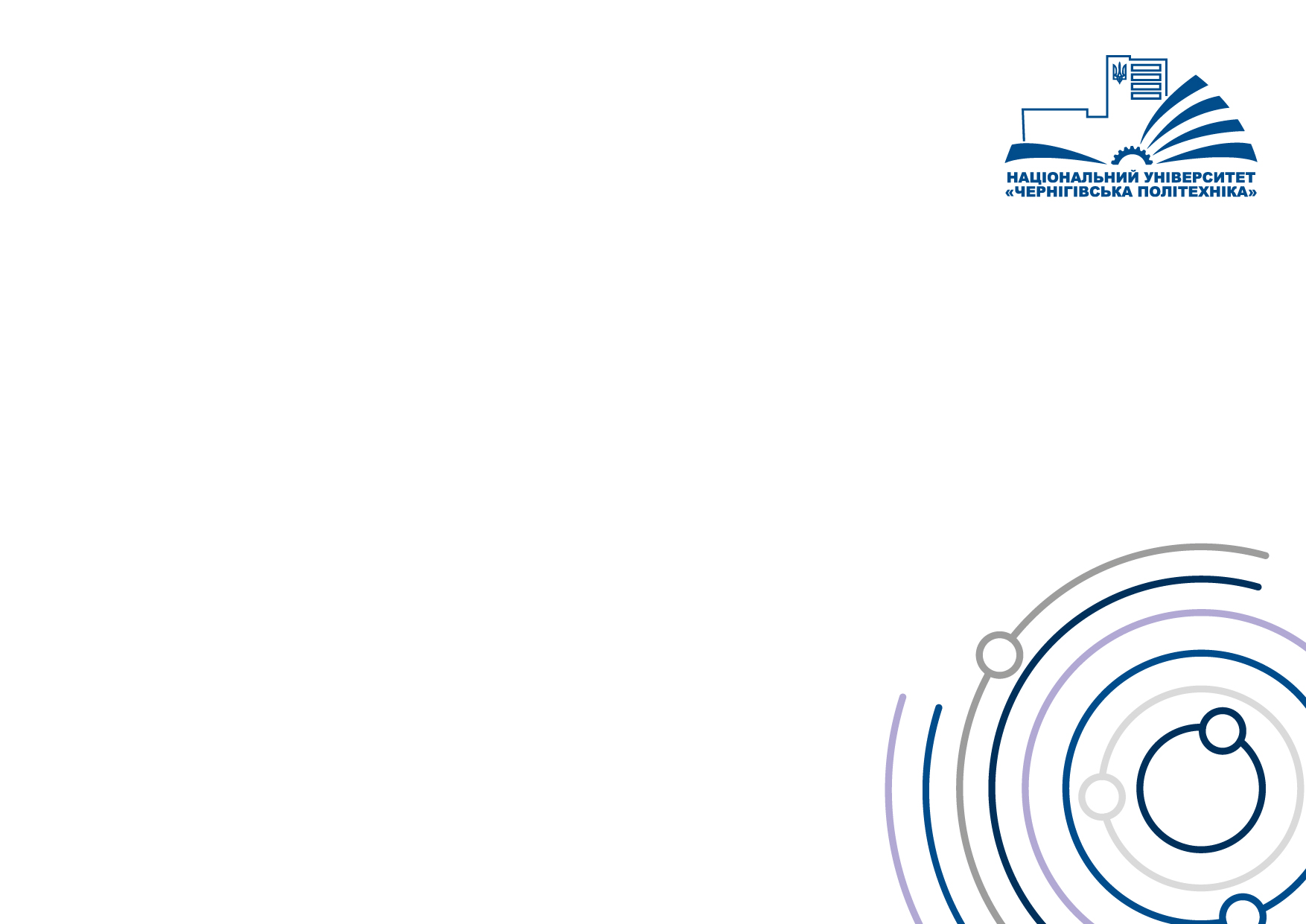 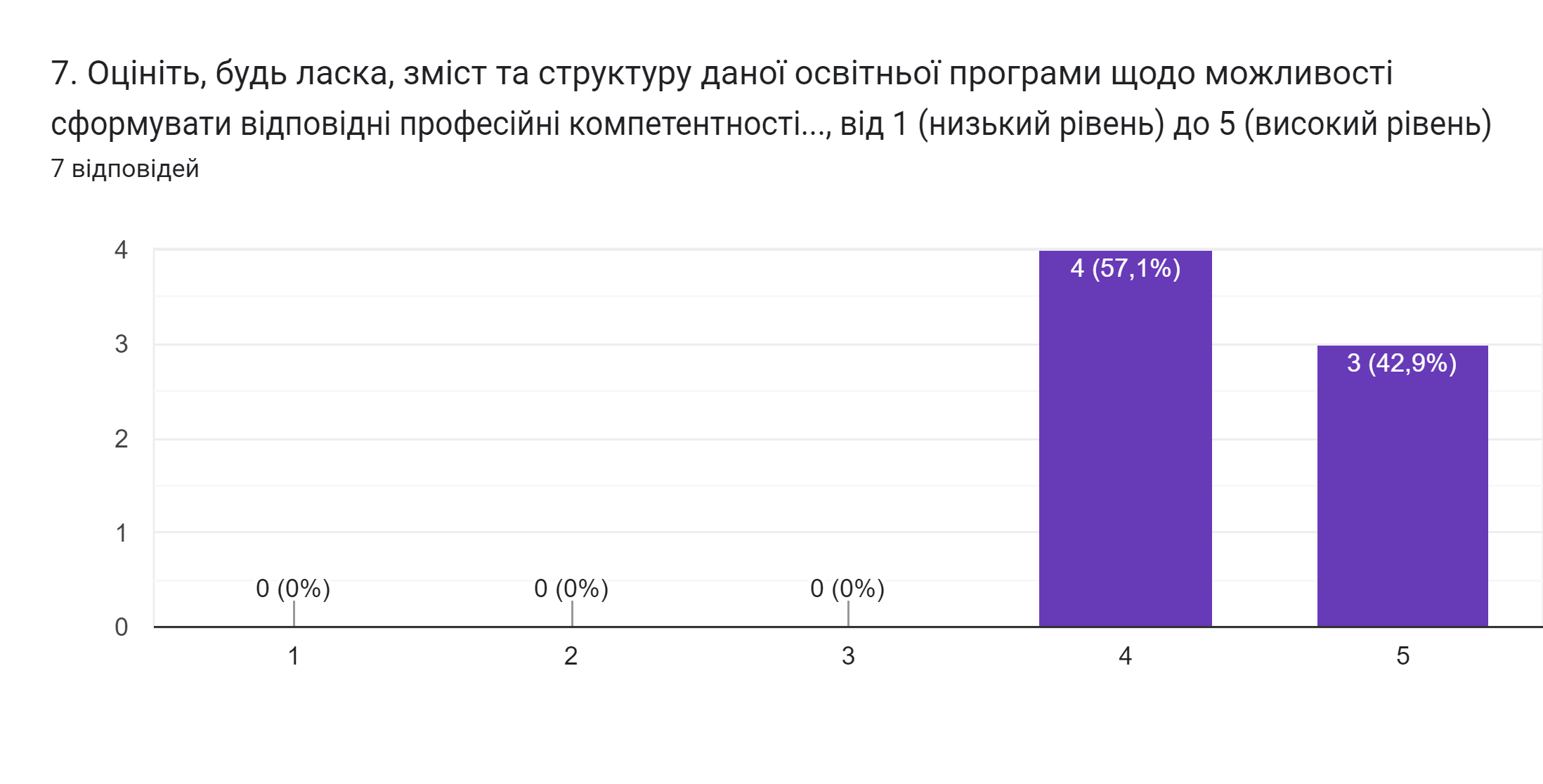 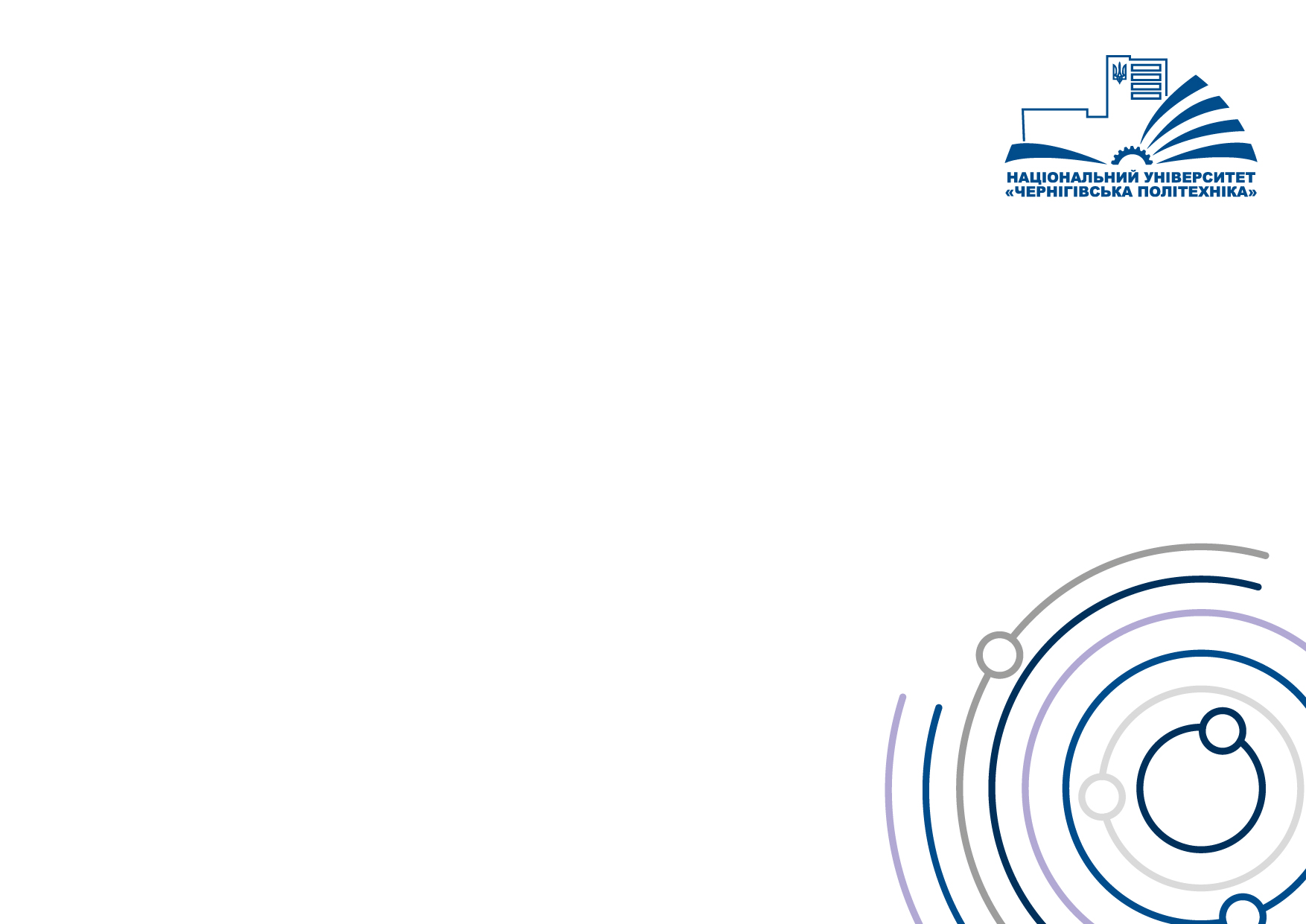 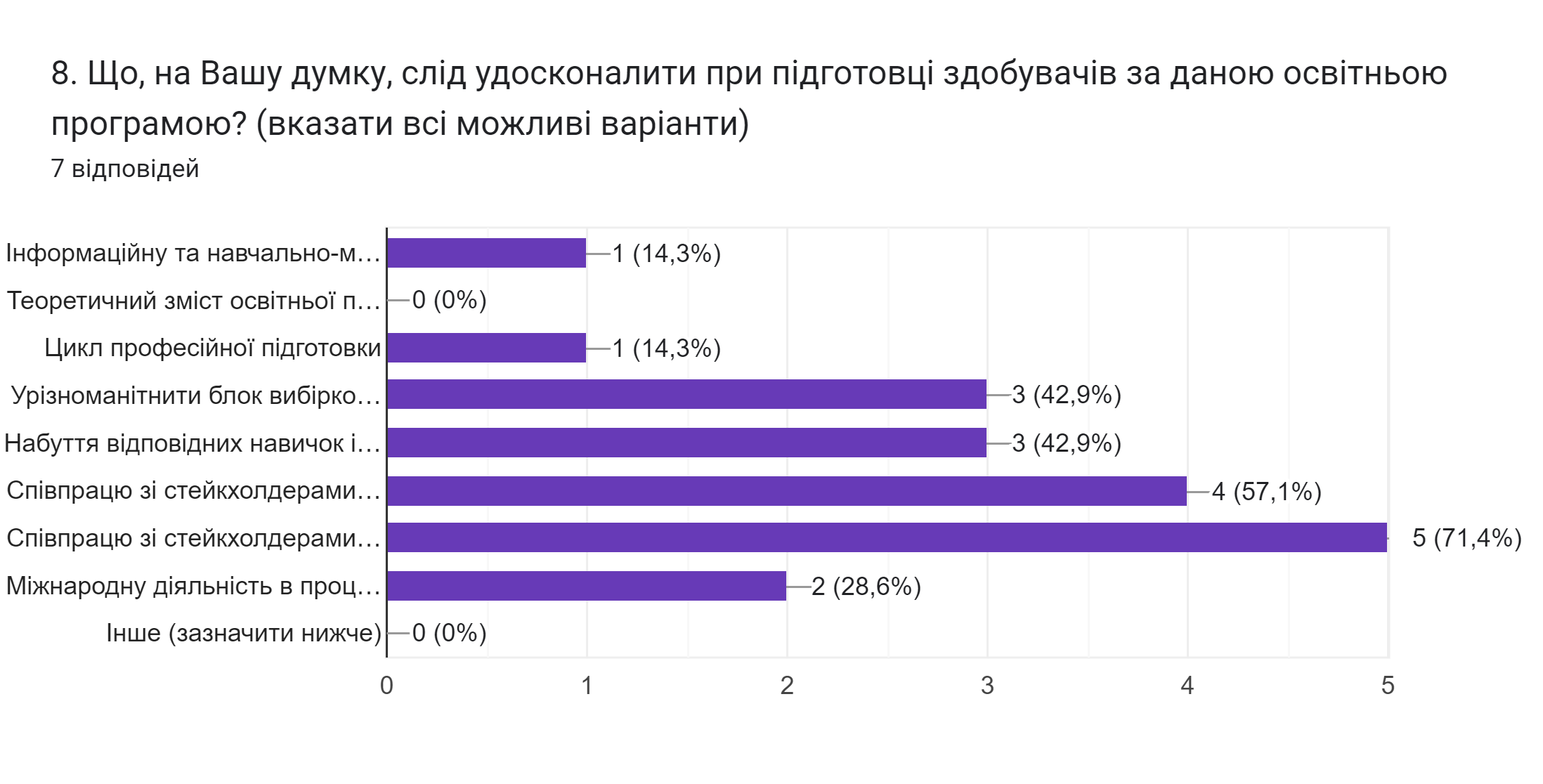 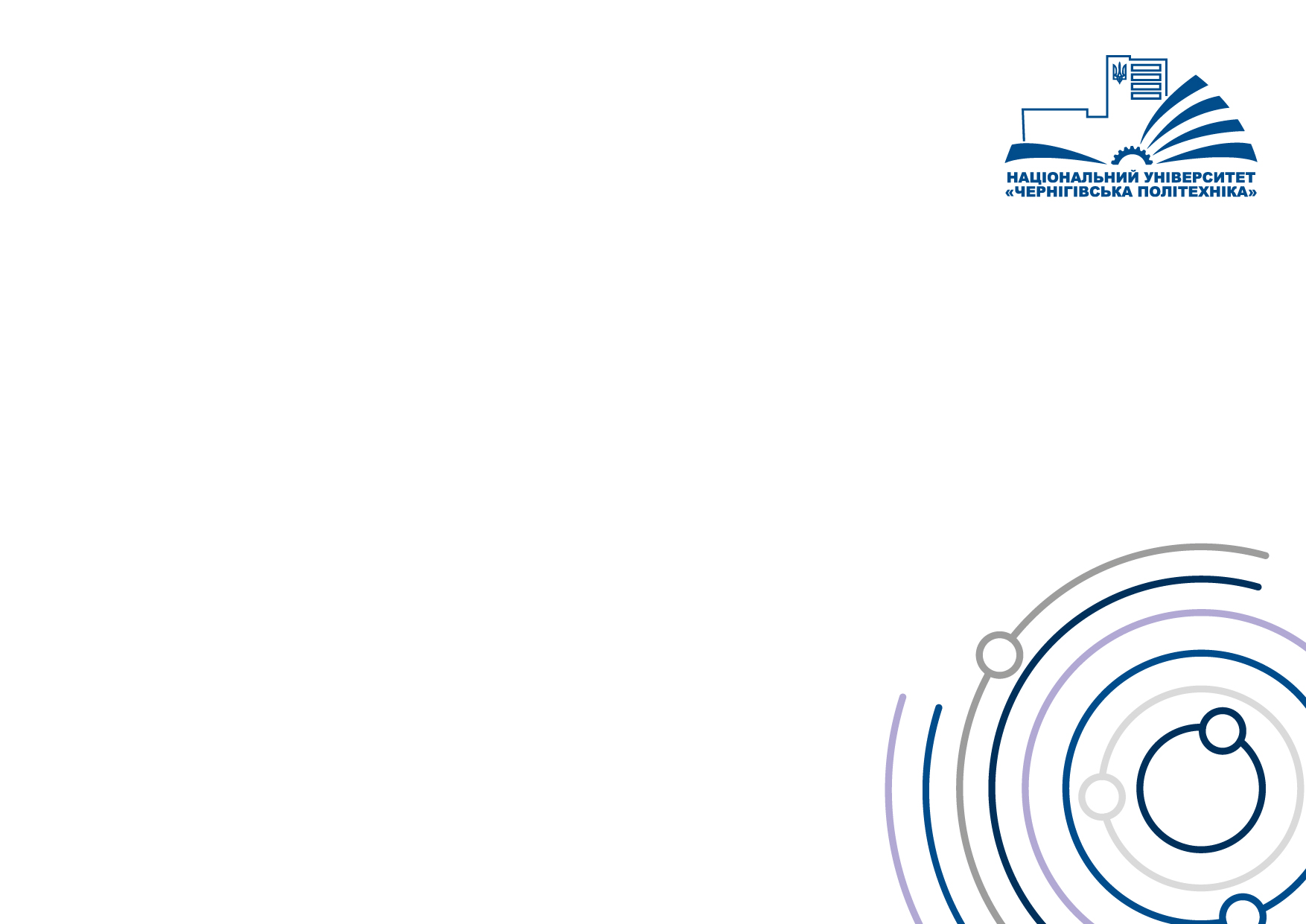 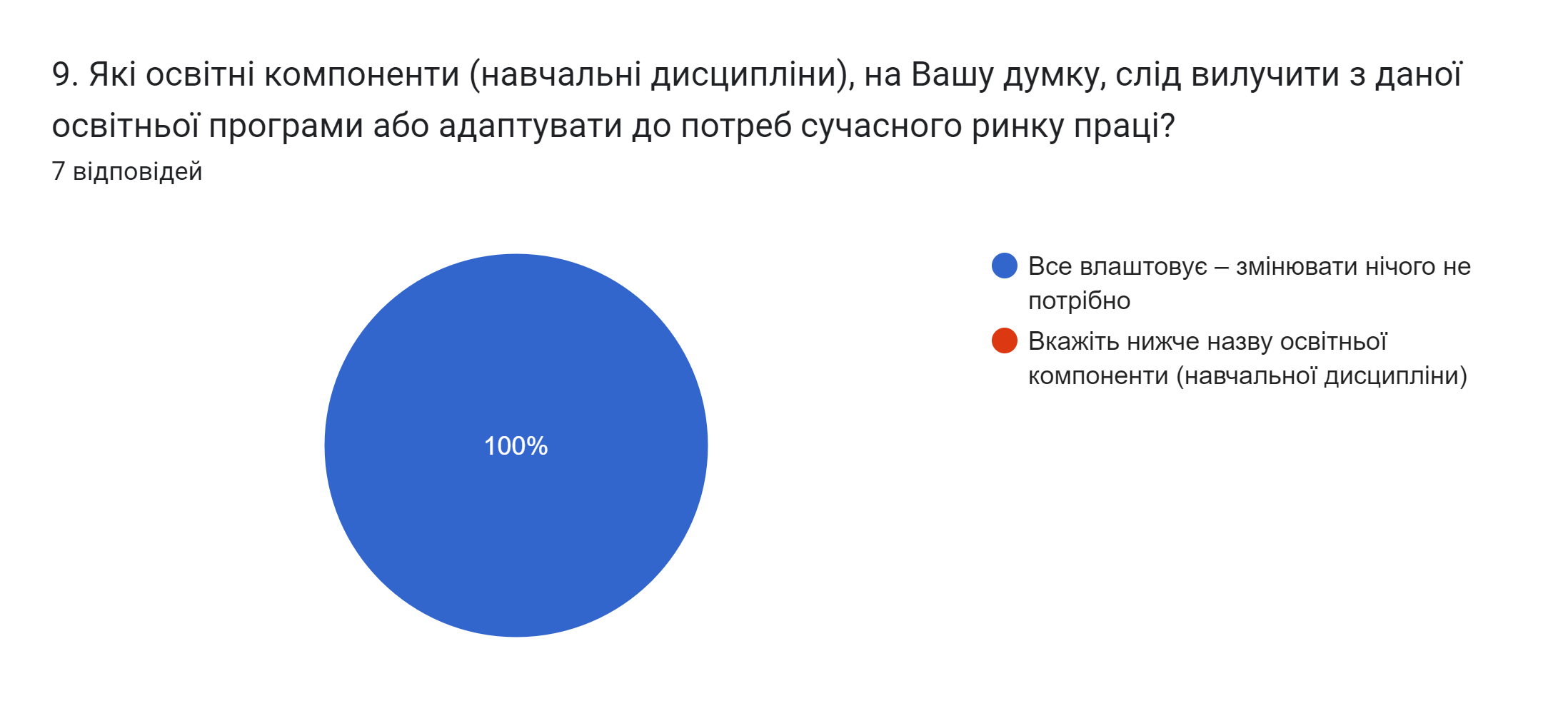 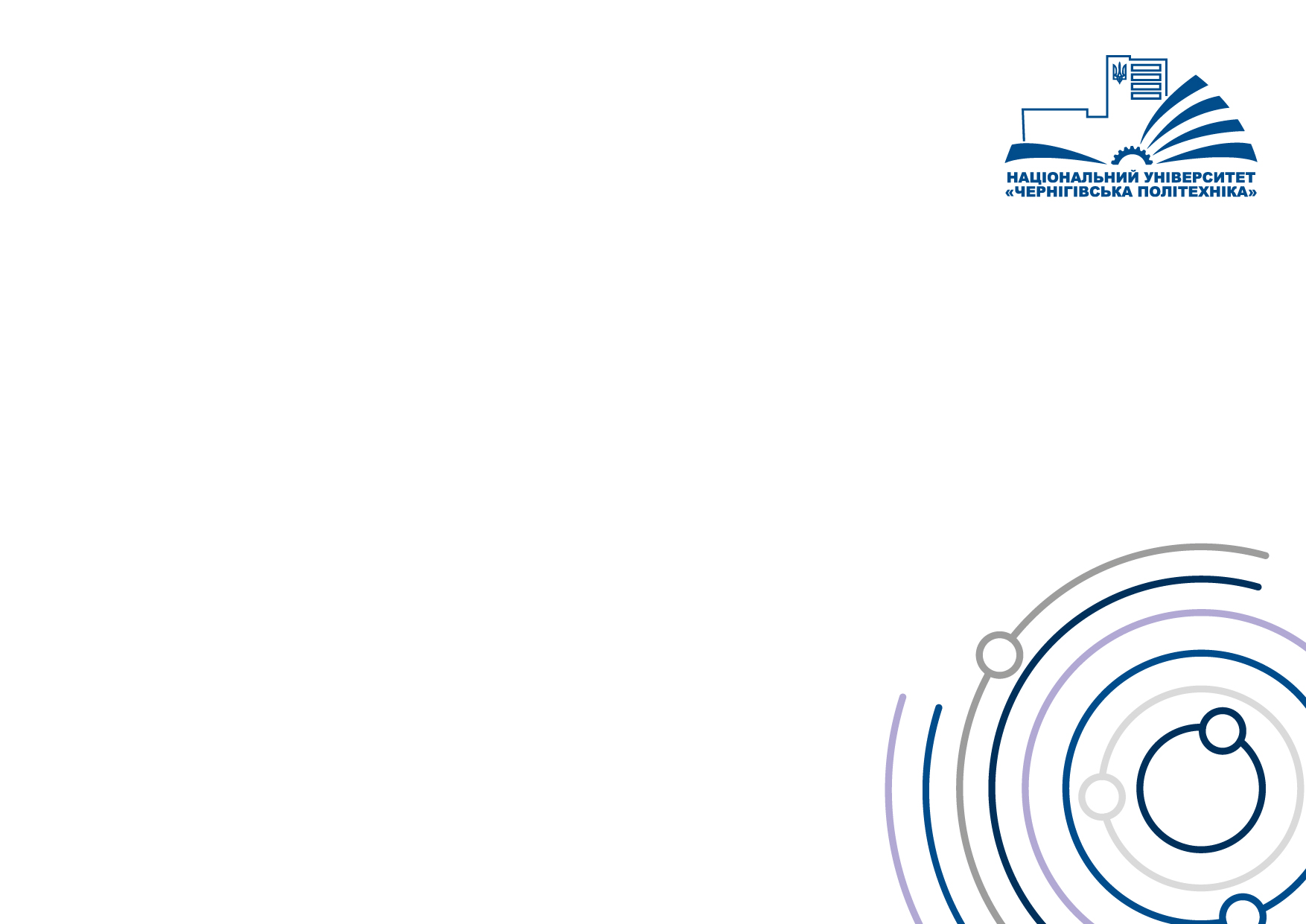 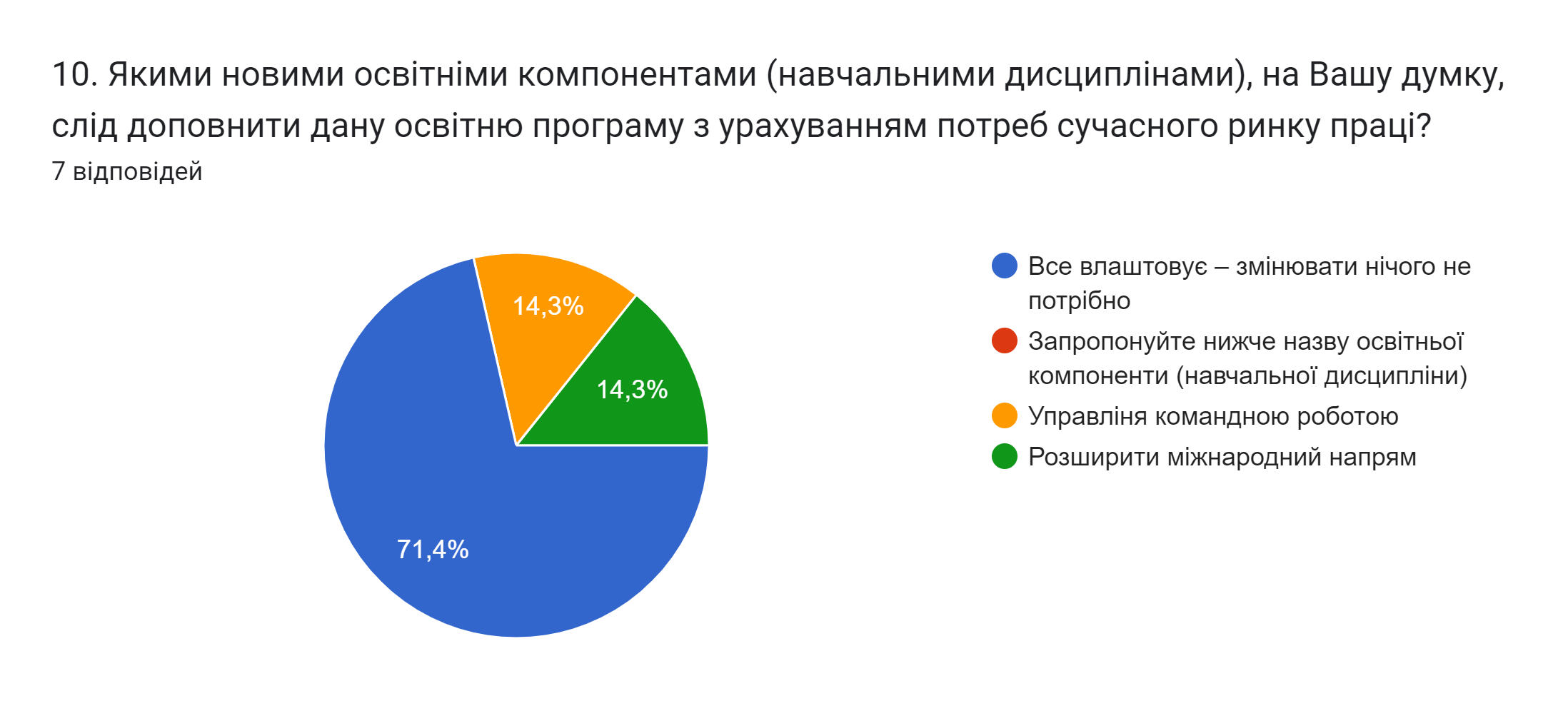 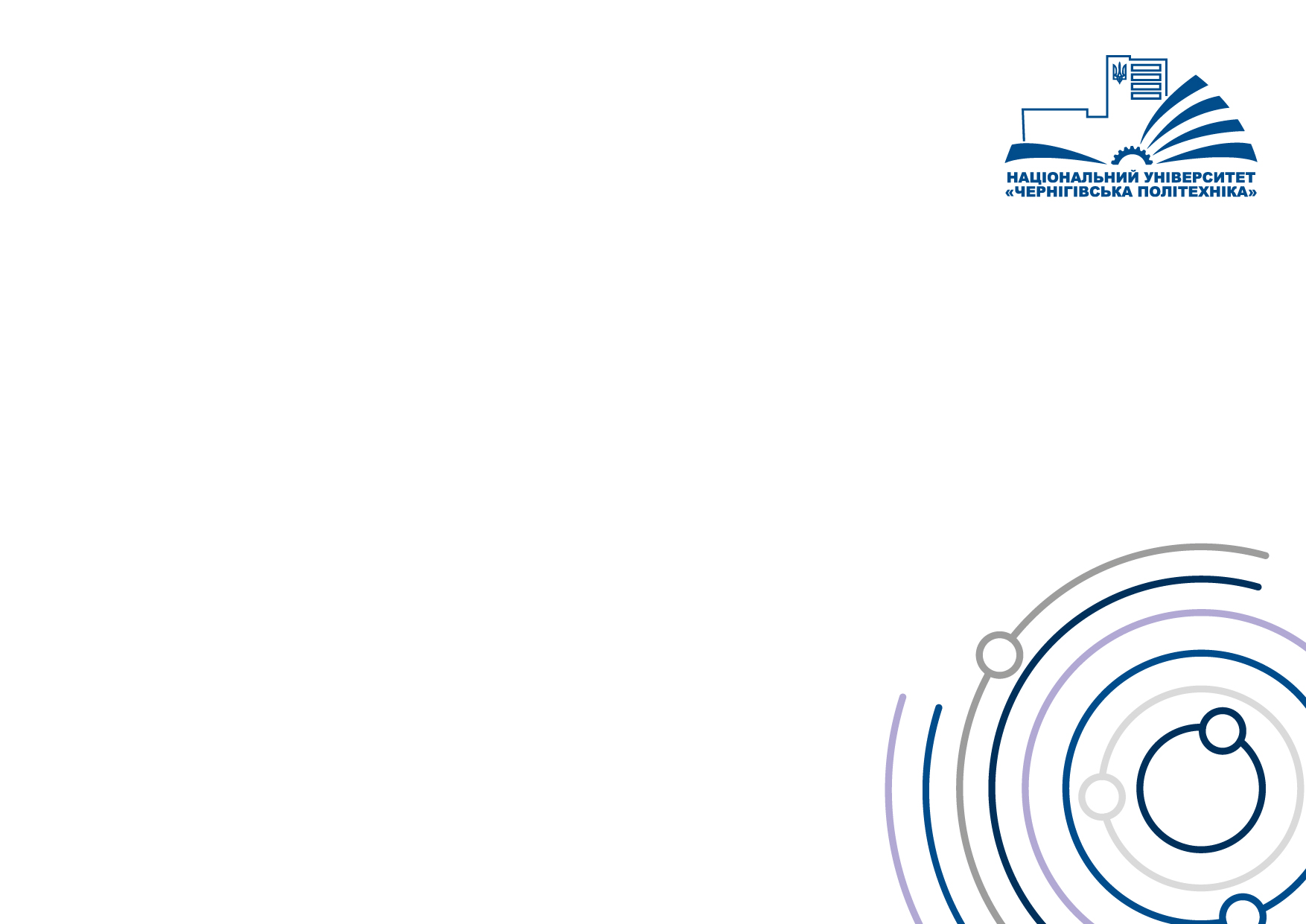 11. Інші побажання щодо покращення якості освітнього процесу та вдосконалення освітньої програми 073 Менеджмент
4 відповіді

Відмовитись від мейджорів та повернутись до єдиної програми. На нашу думку, мейджори можливі тільки для магістрів.

Успіхів випускникам!

Підсилити практичну підготовку

Чекаємо на роботу майбутніх менеджерів!
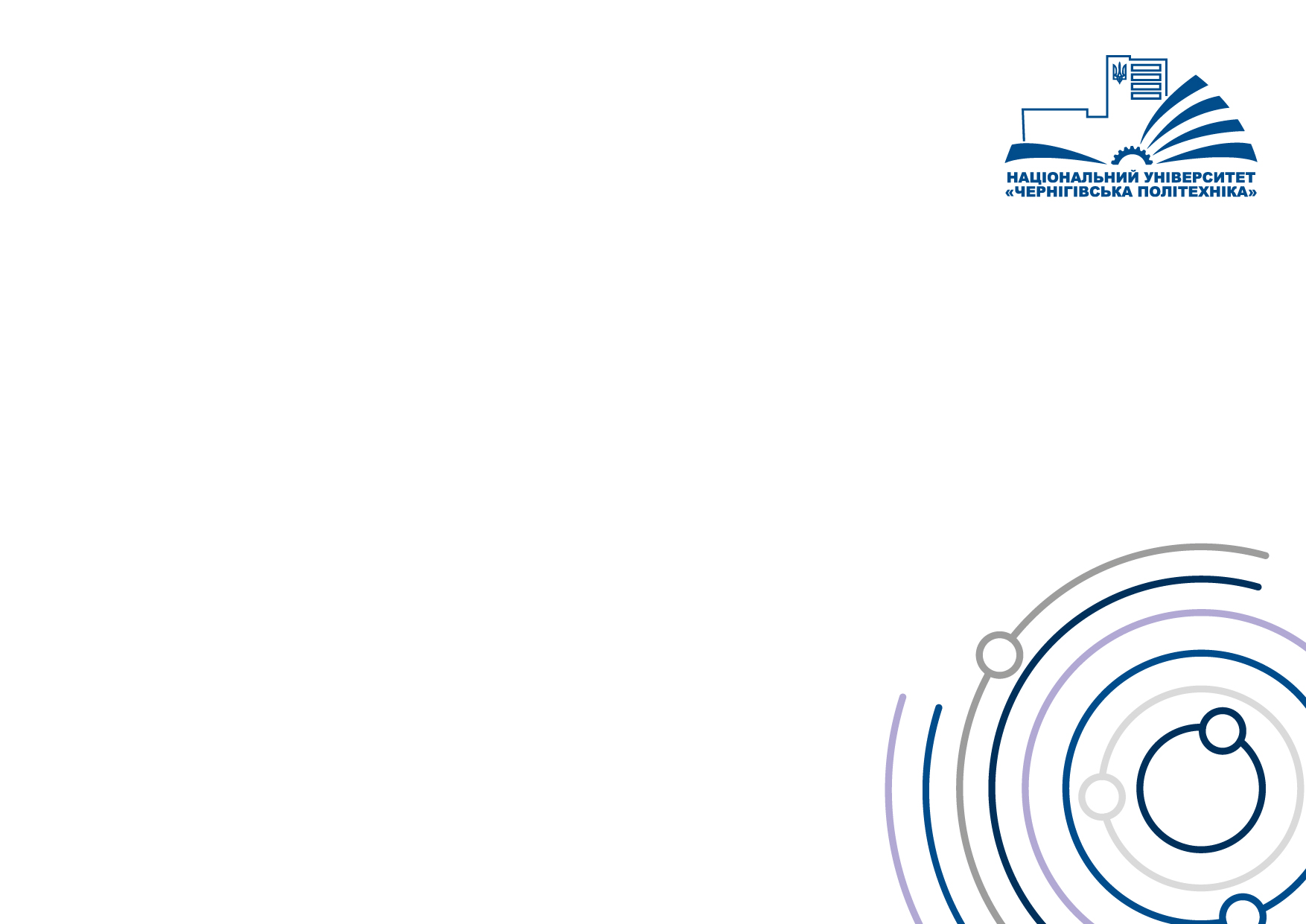 12. Для зворотного зв'язку вкажіть, будь ласка, Ваші контактні дані (за бажанням)

Усі учасники опитування виявили бажання зберігати анонімність у проходженні опитування
Дякуємо за увагу!
Кафедра менеджменту та адмініструванняНаціональний університет «Чернігівська політехніка»